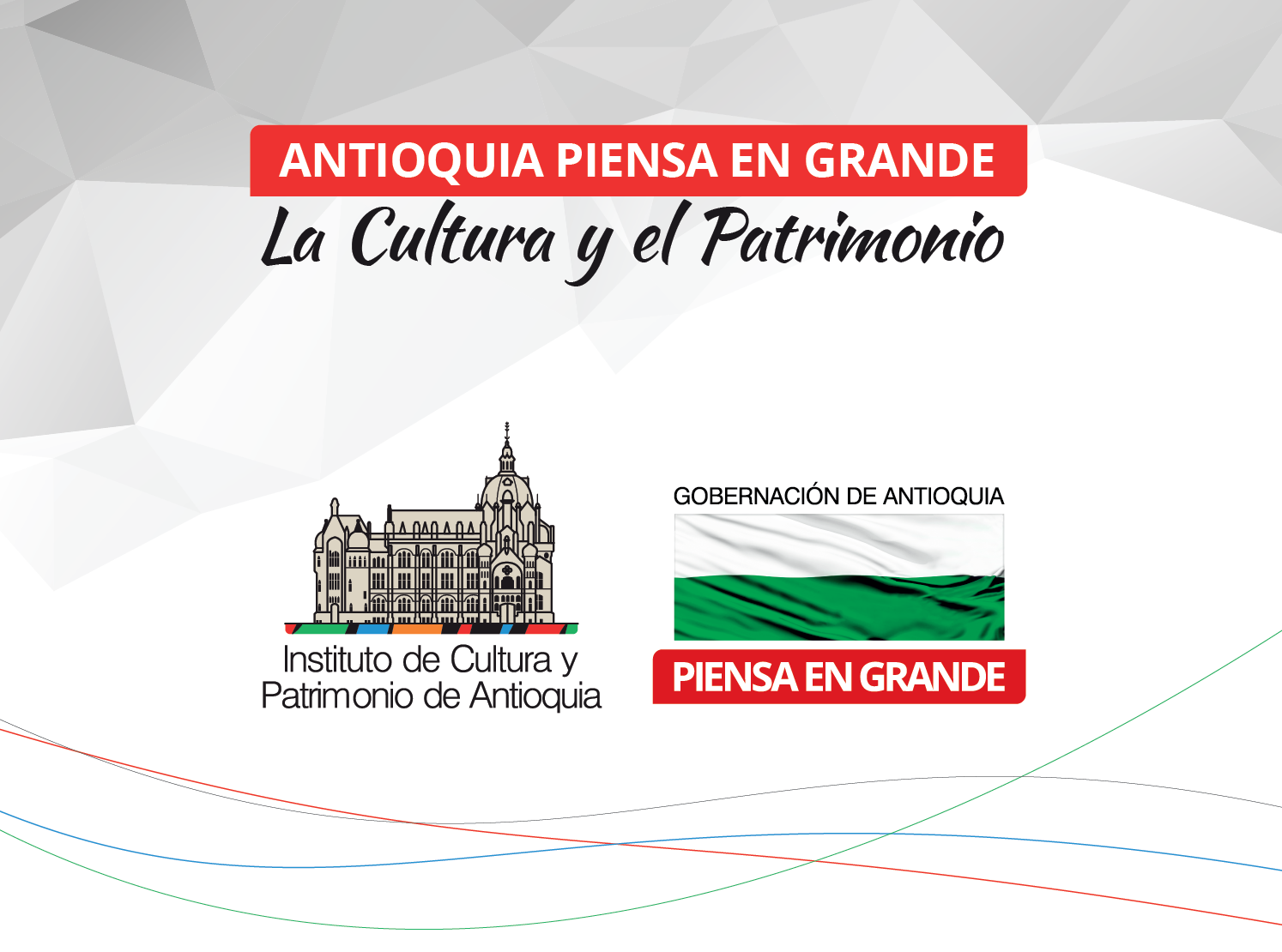 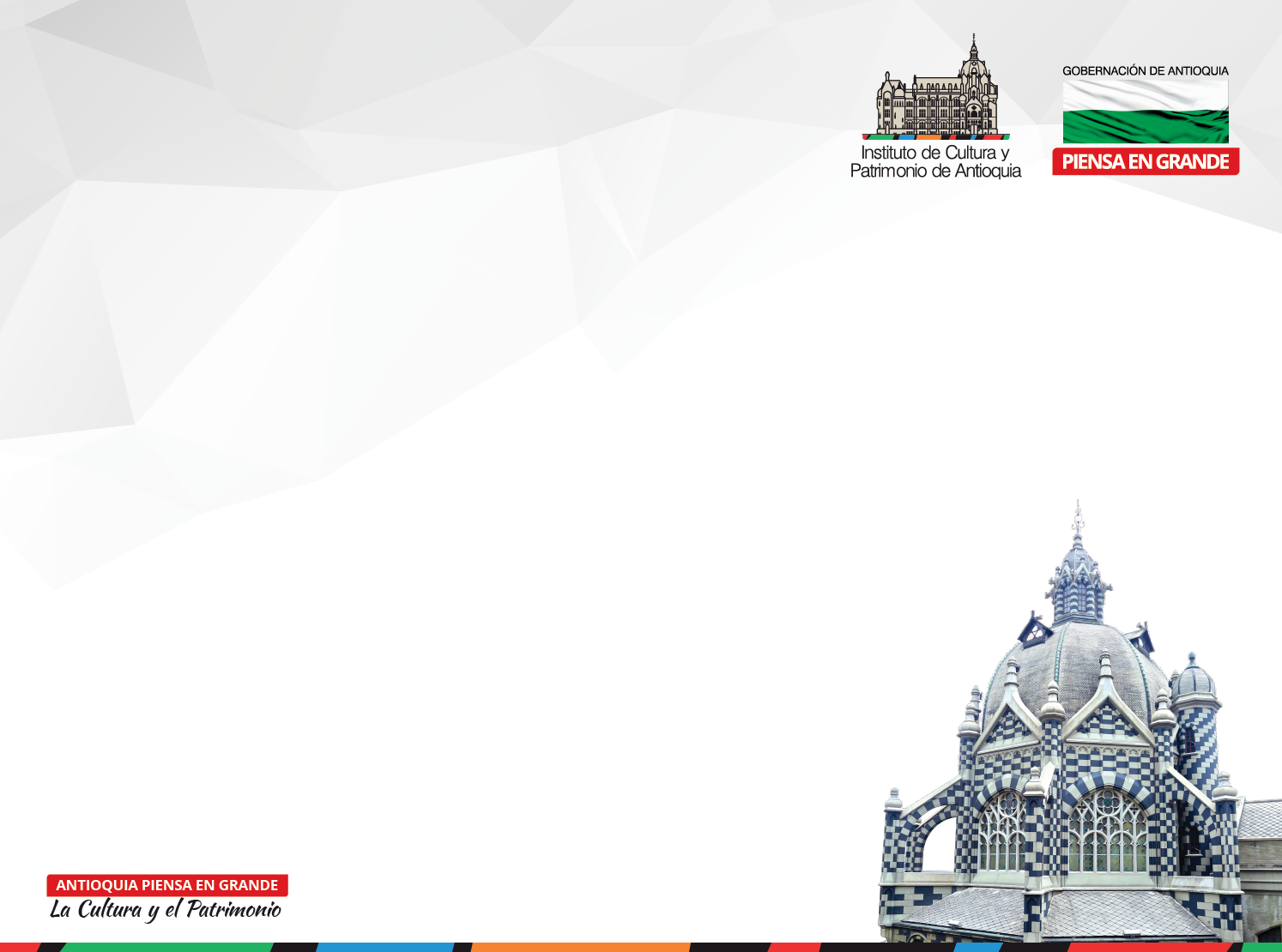 EJECUCIÓN PRESUPUESTAL A 30 DE SEPTIEMBRE DE 2019
EJECUCIÓN DE INGRESOS A 30 DE SEPTIEMBRE DE 2019
EJECUCIÓN INGRESOS POR FUENTES
EJECUCIÓN DE GASTOS A 30 DE SEPTIEMBRE DE 2019
Ejecutado 65.59%
EJECUCIÓN GASTO POR FUENTE DE FINANCIACION
Ejecutado 77%
Ejecutado 63%
EJECUCIÓN  75,0%
EJECUCIÓN  85,7%
EJECUCIÓN  87,9%
EJECUCIÓN PROYECTOS
AGREGADO CULTURA
PTO. ACTUAL $24.701  PTO EJECUTADO $16.303 – 66%
EJECUCIÓN PROYECTOS
AGREGADO CAPACITACIÓN Y ASISTENCI TÉCNICA
PTO. ACTUAL $692 PTO EJECUTADO $546 – 79%